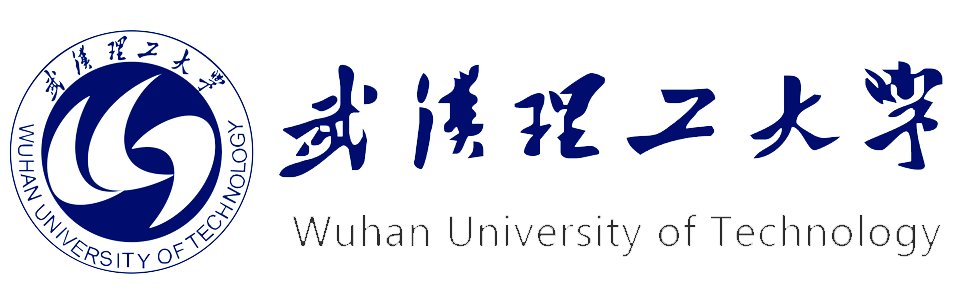 End-to-end Distributed Video Coding
Speaker：Ting Lv
Wuhan University of Technology
Wuhan, China
Junwei Zhou, Ting Lv, XiangBo Yi
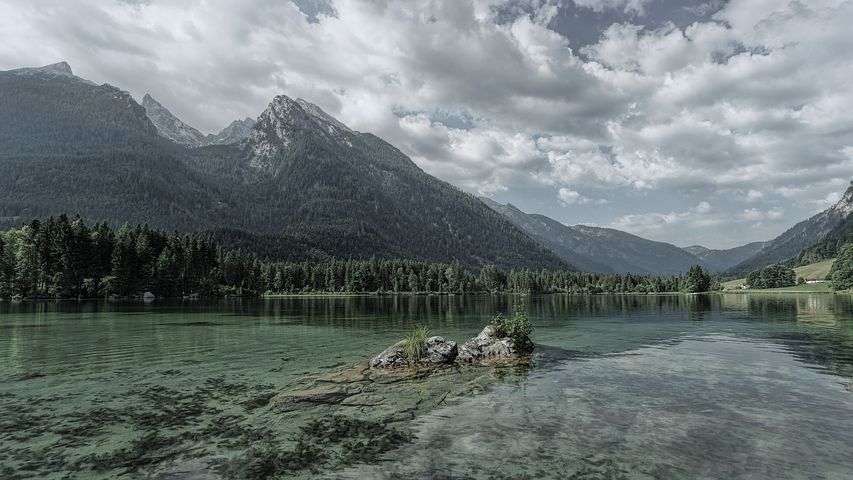 Background
Framework
Contents
Results
Conclusion
[Speaker Notes: This introduction will be carried out from four parts.
Firstly, I would like to introduce the background of the paper.]
Background
Distributed video coding (DVC)
manually designed and optimized modules
End-to-end DVC
neural network
variable compression rates
[Speaker Notes: When encoding and decoding video, DVC usually employs hand-designed and optimized modules. However, there is a lack of connection between various modules, and there is no common optimization between the overall framework.
This paper combines neural network with DVC to construct an end-to-end DVC framework. Encoding and decoding WZ frames in an end-to-end way while achieving variable compression ratios.]
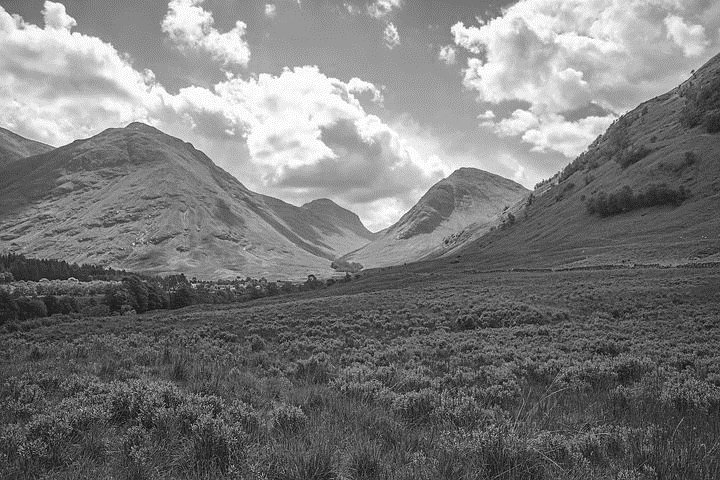 Framework
[Speaker Notes: As shown in the figure, after the video sequence is input into the DVC framework, it is divided into multiple GOPs by the video splitter.
The first frame in GOP is the key frame. Key frame is compressed by the traditional video coding, which performs intra-frame coding to obtain the reconstructed Key frame.
The remaining frames in GOP are WZ frames, called R. R is progressively compression and reconstruction by encoding network E, binary network B and decoding network D for K times.
The formula of a single iteration is shown in the below. 
First of all, R is compressed by E and B to generate a binary data stream Lowercase b. 
Then, Lowercase b can be inputted into D and decoded with the assistance of SI to obtain a reconstructed the output of this iteration.
Last, we calculate the residual of each iteration and take it as the input of the next iteration. 
The output of k iterations constitutes the final reconstructed WZ frame.
And during training, the goal（不加er） is to minimize residuals, and the network structure and parameters are shared at each iteration.]
Results
[Speaker Notes: Okay, now, we move to the part of experiment result.
We compare the experimental results of our proposed framework with DVC framework based on distributed arithmetic coding DAC and DVC framework based on low-density parity-check LDPC. The experimental results on Soccer demonstrate that our proposed framework improves PSNR by about 3dB on average.]
Time Using
[Speaker Notes: In addition, the Fig shows the comparison of the total encoding and decoding time between our proposed framework and the other DVC framework. It’s clearly that our proposed framework takes much less time.]
Conclusion
The end-to-end DVC framework
	strengthens the connection between modules 
	realizes the co-optimization among modules
	shows satisfactory decoding performance
[Speaker Notes: In summary, our proposed framework enhances the connection between modules, realizes the co-optimization among modules, and also shows satisfactory decoding performance in the case of video sequences with high motion intensity.]
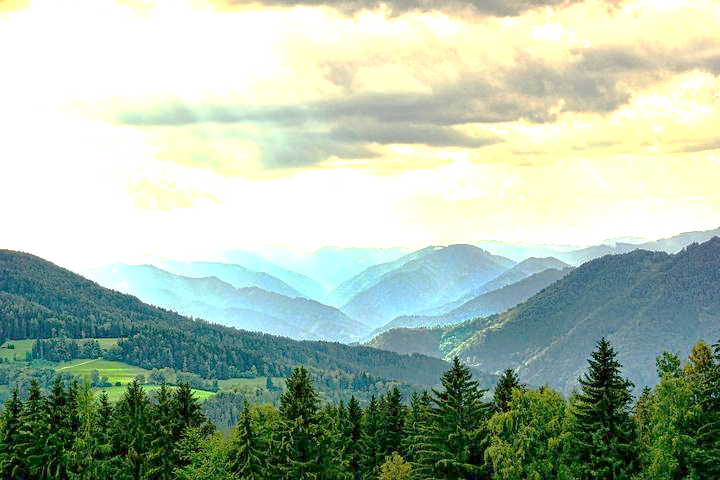 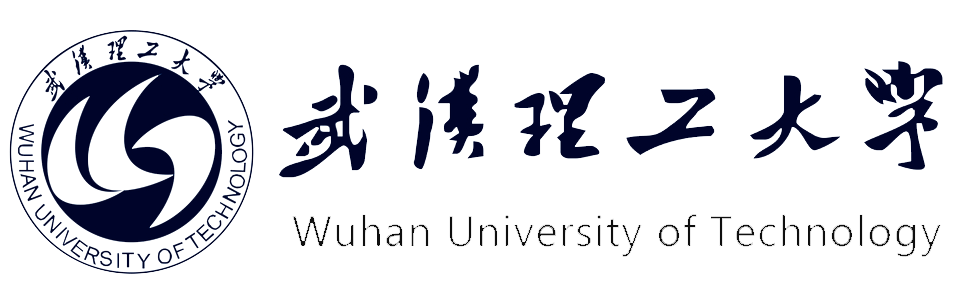 Thank you.
Speaker：Ting Lv
[Speaker Notes: The above is my sharing, thank you for listening]